Ma Famille
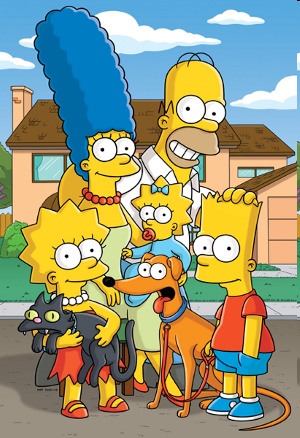 Objectif: Talk about your family
Use possessive adjectives
Mon père
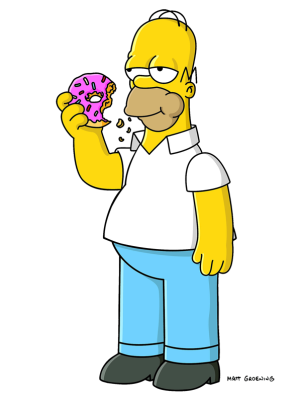 Ma mère
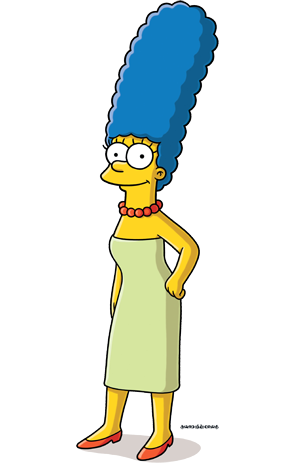 Mon frère
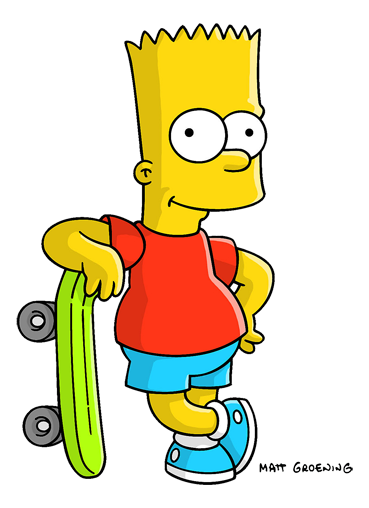 Ma sœur
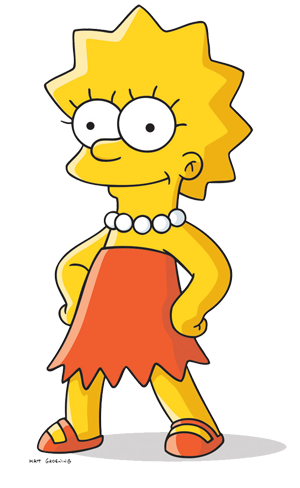 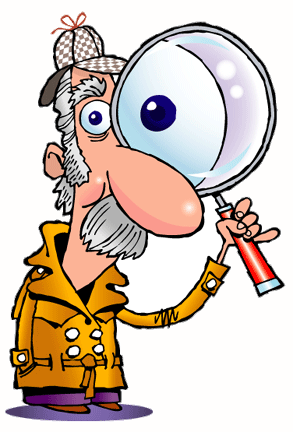 Did you spot the pattern?
M___ grand-père
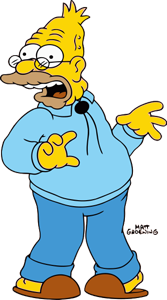 M___ grand-mère
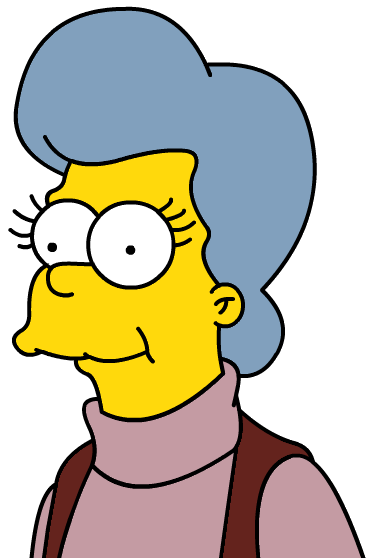 M___ oncle
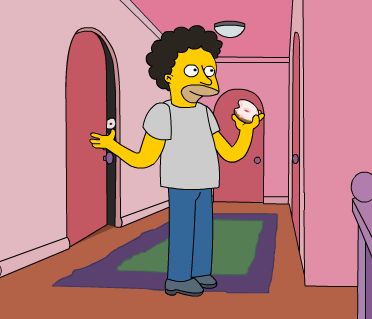 M___ tante
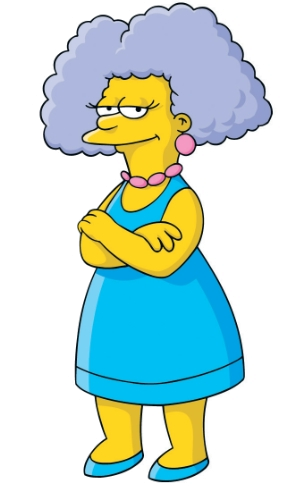 Mes soeurs
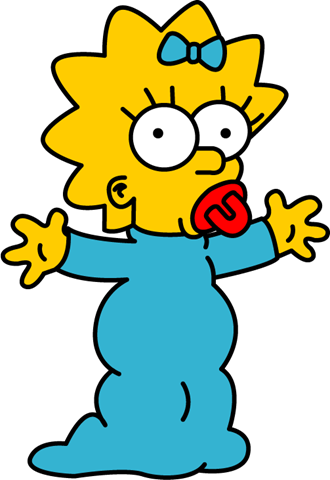 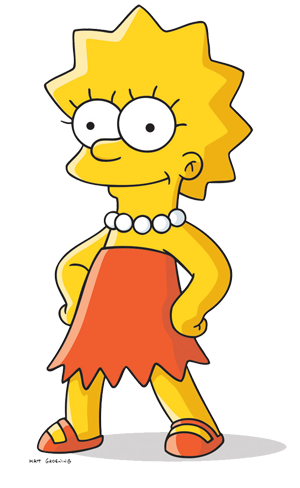 Mes parents
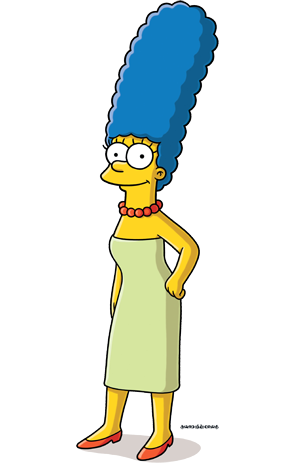 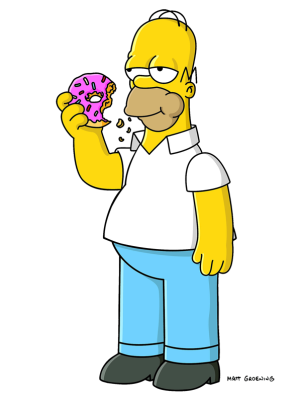 C`est moi
Mon père
Mon frère
Mon fils
Mon oncle
Mon grand-père
Mon petit-fils
Ma fille
Ma petite-fille
Ma mère
Ma soeur
Ma tante
Ma grand-mère
Mes grands-parents
Mes parents
That’s me
My father
My brother
My son
My uncle
My granddad 
My grandson
My daughter
My granddaughter
My mother
My sister
My aunt
my grandmother
My grandparents
My parents